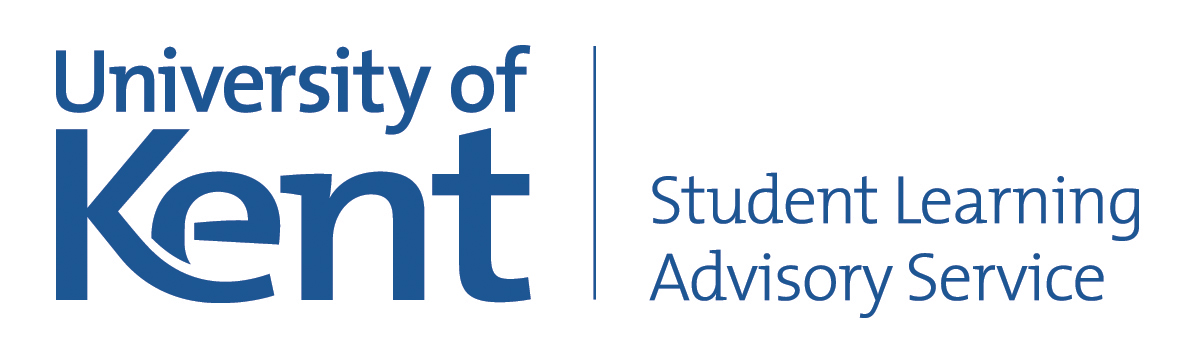 Structuring Your Essay Main Body
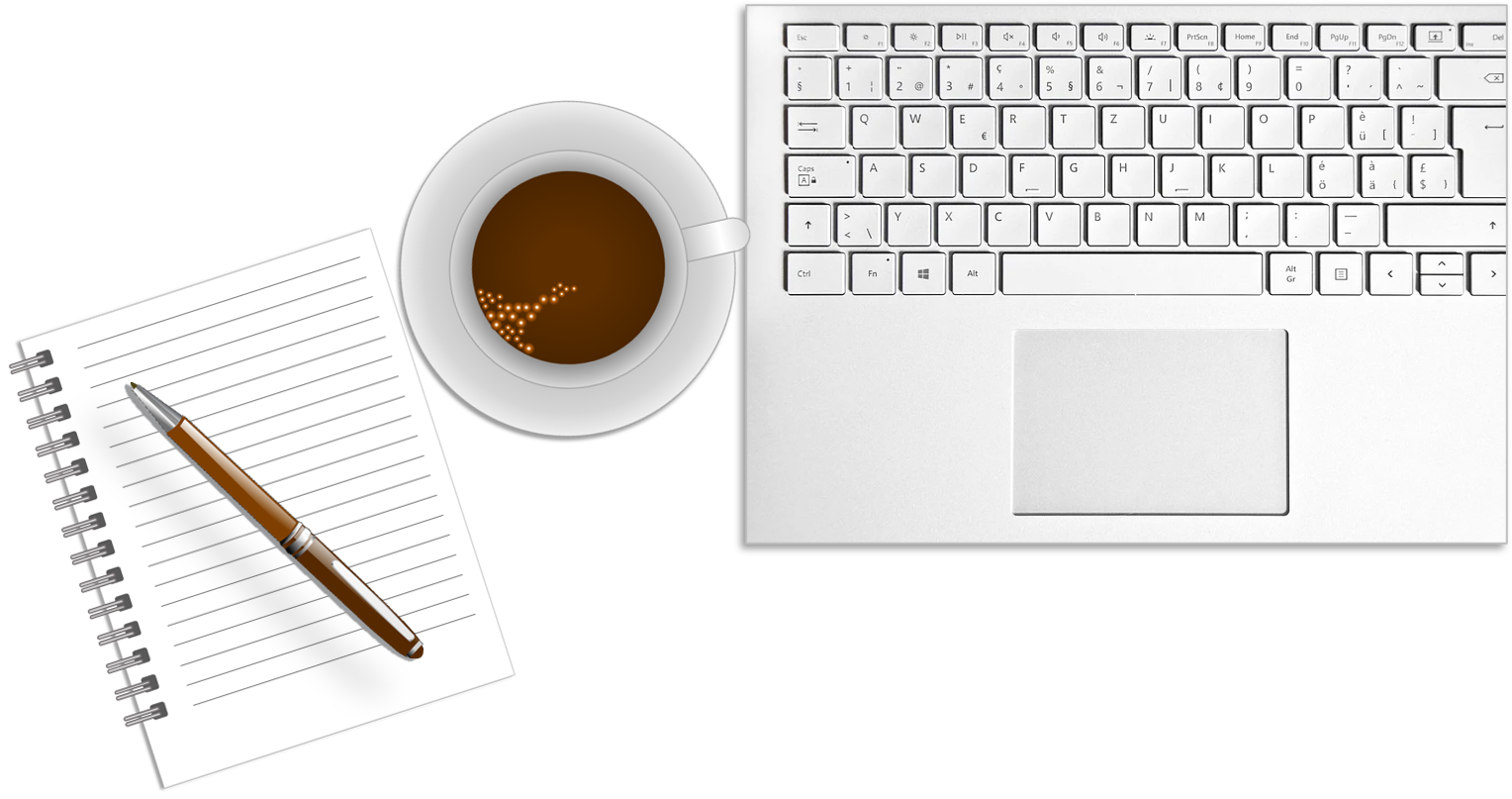 www.kent.ac.uk/learning
Essay main body
Introduction
The importance of structure 
Of interest to anyone who wants to improve their essay writing skills
Essay main body
By the end of this tutorial you will:
Be familiar with some different ways of structuring an essay
Understand how different essay structures relate to different types of essay question
Recognise some of the advantages and challenges of using different essay structures
Whole essay structure
Introduction
Typically one paragraph (5-10% of word count).
Main Body
A series of paragraphs (80-90% of word count); 
Arranged into a meaningful order – a structure
Conclusion
Typically one paragraph (5-10% of word count).
Five common main body structures
Chronological structure
Comparative structure
Thematic structure 
Phased structure
Adversarial structure
1. Chronological structure
Chronological: presenting information or telling a story in the order in which things happened 
Good for questions like:


Advantages: 
Straightforward, easy to follow, familiar, natural 
Weaknesses:
Descriptive rather than analytical (‘what’ not ‘why’)
‘Have attitudes to crime and punishment changed since the 19th century?’
2. Comparative structure
Comparative: comparing and contrasting two or more different things
Good for questions like:


Advantages: 
Analytical, thought-provoking, evaluative and balanced 
Weaknesses:
Polarising (overstating comparisons and contrasts)
‘Have attitudes to crime and punishment changed since the 19th century?’
3. Thematic structure
Thematic: dividing a topic into different aspects and discussing them separately 
Good for questions like:

Advantages: 
Analytical – links well to key theories or models
Weaknesses:
Can be disjointed and simplistic (by overlooking complex interrelationships)
‘What caused the Great Depression of 1929?’
4. Phased structure
Phased: identifying the short, medium and long-term implications or causes of a topic or issue. 
Good for questions like:


Advantages: 
Placing complicated information into simple categories – dividing and prioritising 
Weaknesses:
Can be overly simplistic or repetitive
‘What challenges does climate change pose for wildlife conservation?’
5. Adversarial structure
Adversarial: making a case for or against a proposition. 
Good for questions like:

Advantages: 
A thorough and balanced discussion of both sides of an argument, with a reasoned judgement 
Weaknesses:
Biased – can unfairly favour one side over the other, or fail to make a fair judgement
‘Should the law enforce morality?’
Essay main body
Your essay – your choice
What structure does the question suggest?
What structures could work? 
What structure makes best sense?
Any structure is possible…
Essay main body
You should now:
Be familiar with some basic essay structures
Understand how structure relates to the type of essay question
Recognise some of the advantages and challenges of different structures
If there’s anything you don’t understand please book an appointment, or contact us at learning@kent.ac.uk
Get in touch…
The Student Learning Advisory Service is committed to continually improving the quality of service we offer to our students.
Your feedback is very important to us. 
Please contact us at learning@kent.ac.uk
Get in touch…
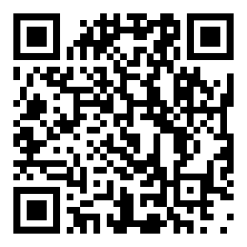 SLAS
CONNECT
To book an appointment:
www.kent.ac.uk/learning
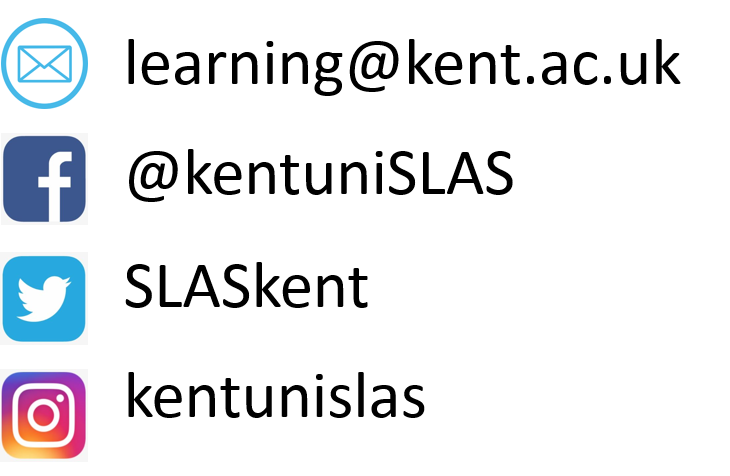 learning@kent.ac.uk  
SLASkent
KentUniSLAS
SLASkent
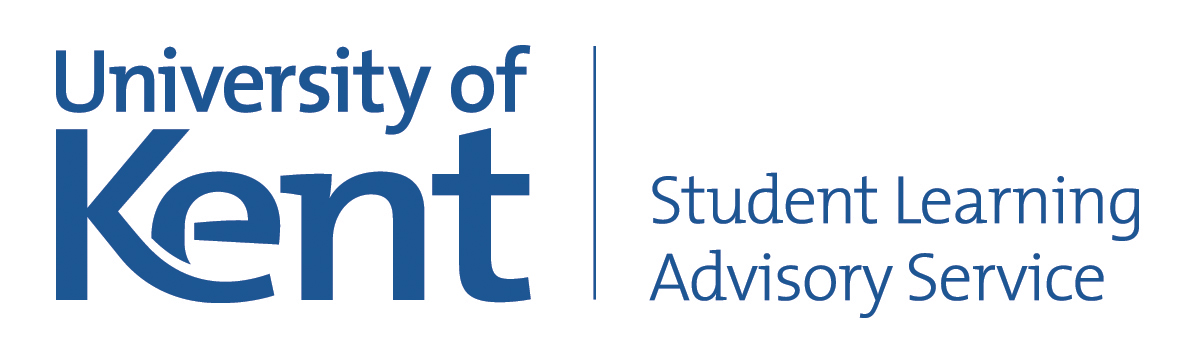